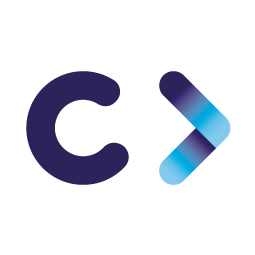 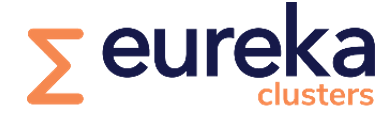 CELTIC-NEXT Proposers Brokerage Day
24th February 2025, Barcelona
Pitch of the Project Proposal
Zero Touch GreenHouse
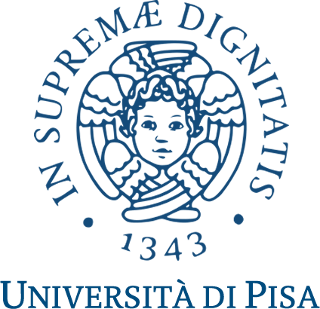 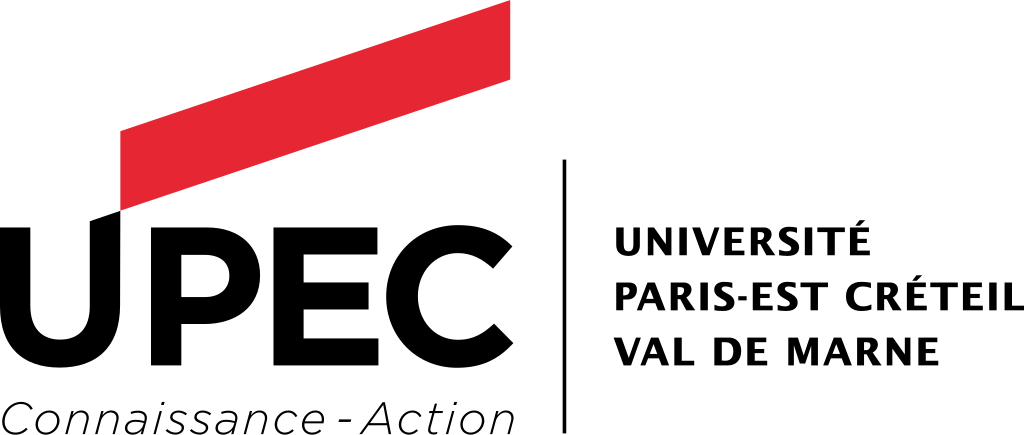 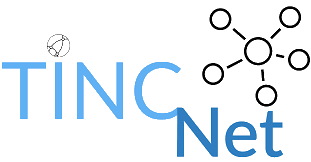 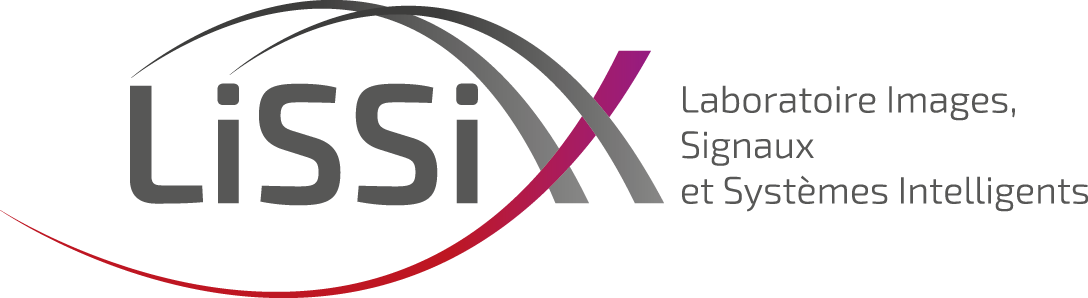 Pr. Abdelhamid Mellouk, Pr. Stefano Giordano, Dr. Thiago Abreu, Abdelhak Heroucha
{mellouk, thiago.abreu, abdelhak.heroucha}@u-pec.fr, stefano.giordano@unipi.it
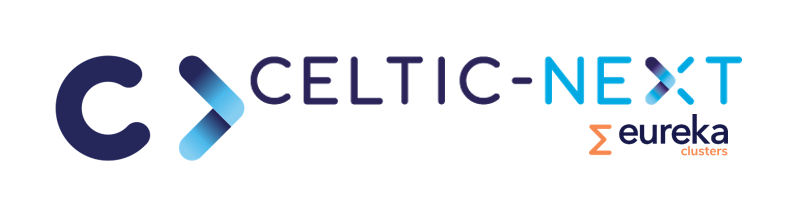 Teaser
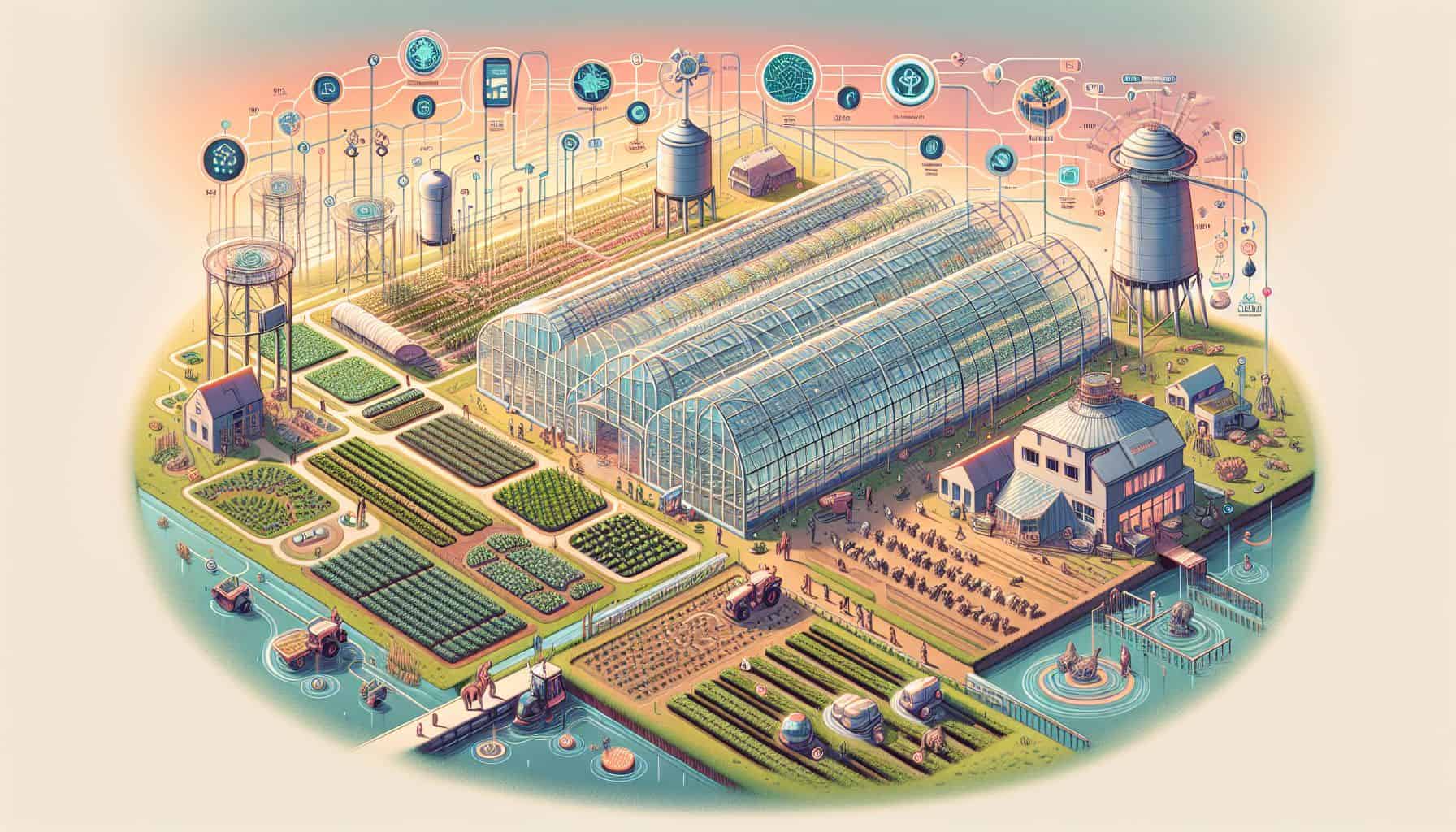 Fully automated, sustainable greenhouse system (Zero Touch GreenHouse).
Reduces operational costs and increases productivity.
Addresses Industry 5.0 & Society 5.0 goals with plant-driven control.
Reduction of water usage (90% less with hydroponics).
Plant-driven approach: Plants control their own growth environment
2
www.celticnext.eu                                                                       Zero Touch GreenHouse, UPEC/uniPi
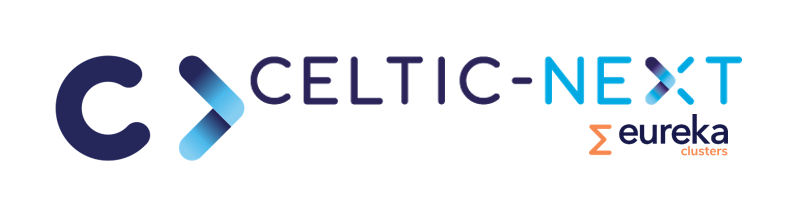 Organisation Profile
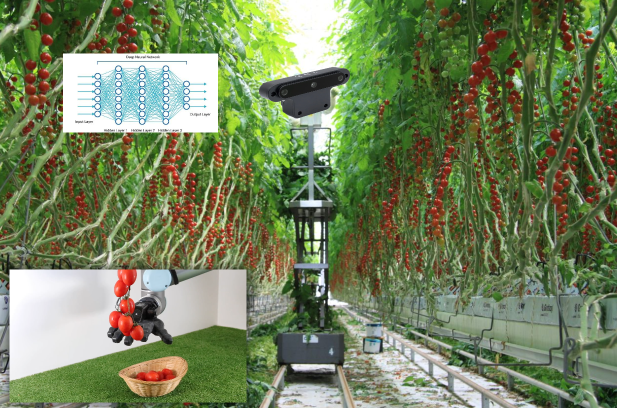 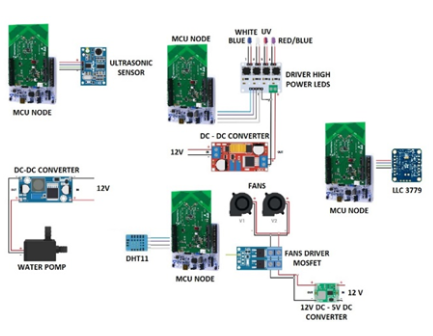 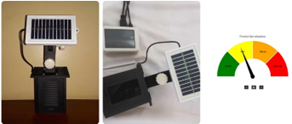 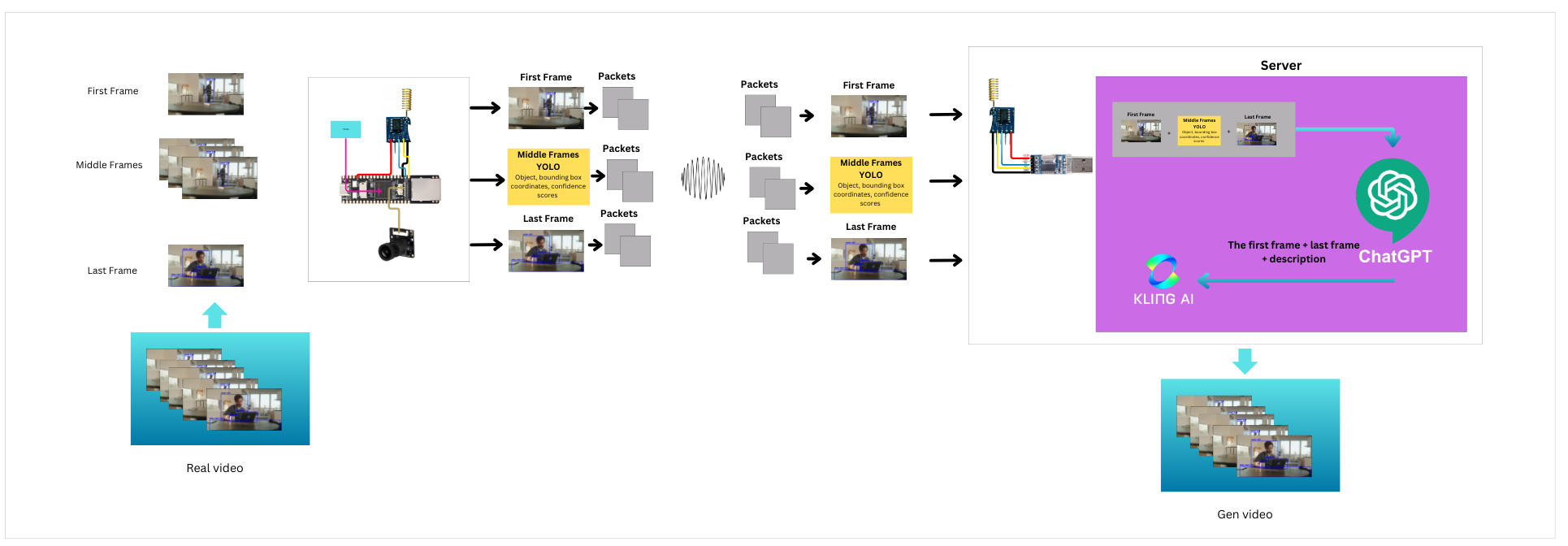 3
www.celticnext.eu                                                                       Zero Touch GreenHouse, UPEC/uniPi
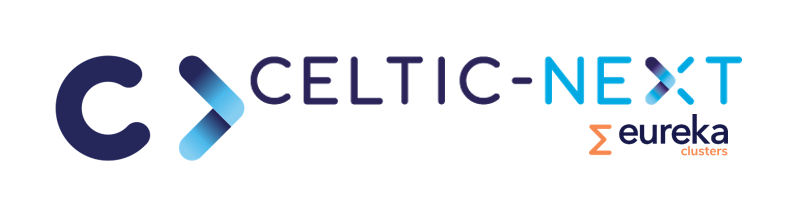 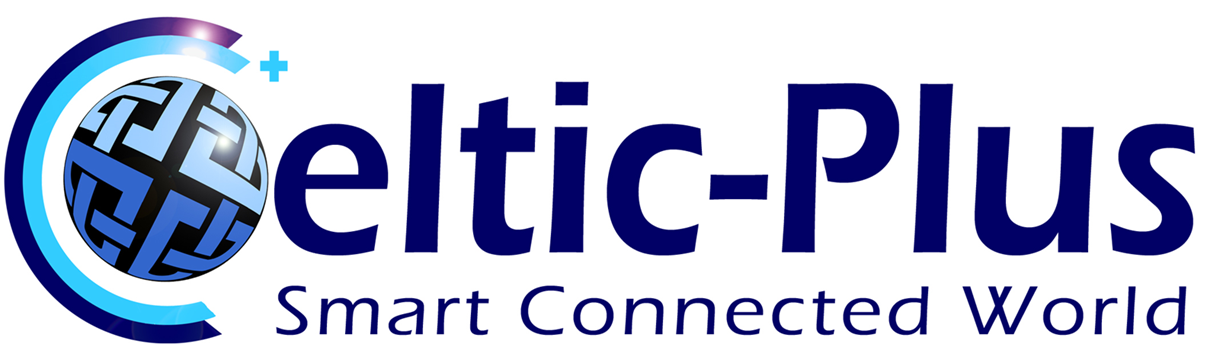 Proposal Introduction (1)
Zero Touch GreenHouse  (Tomatoes)
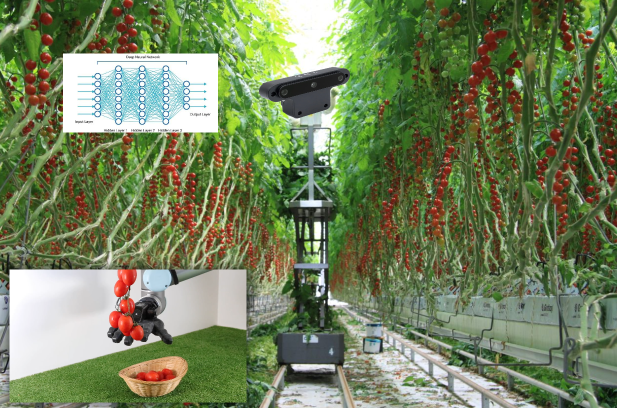 Multimodal model AI  for plant analysis
Plant-driven Environment Control Model
Predictive Water and Nutrient Management .
AI-Generated Digital Twins.
Water treatment unit.
Solar energy.
Communication platform.
Central control unit.
Test and verify the prototype in lab and real environment.
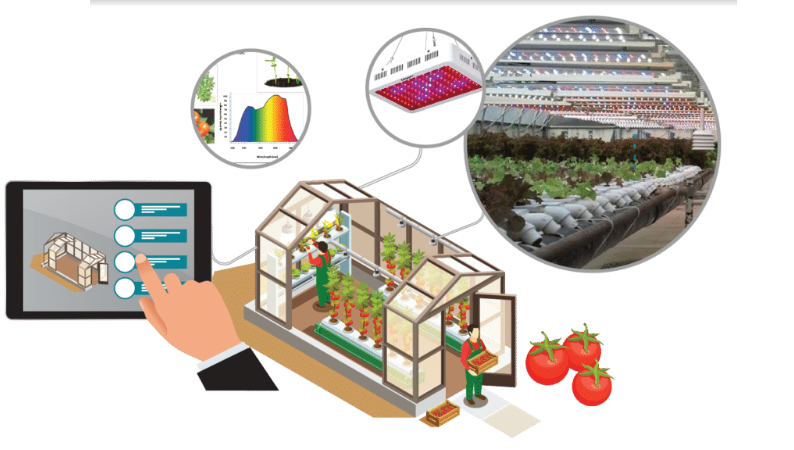 4
www.celticnext.eu                                                                       Zero Touch GreenHouse, UPEC/uniPi
[Speaker Notes: system prototype demonstrated in an operational environment]
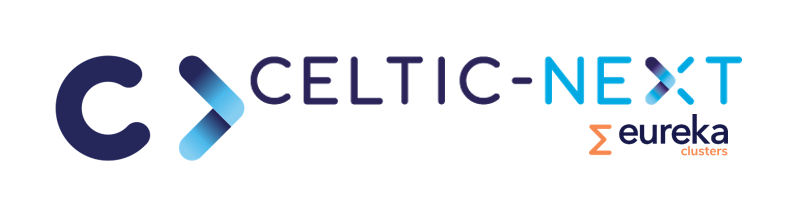 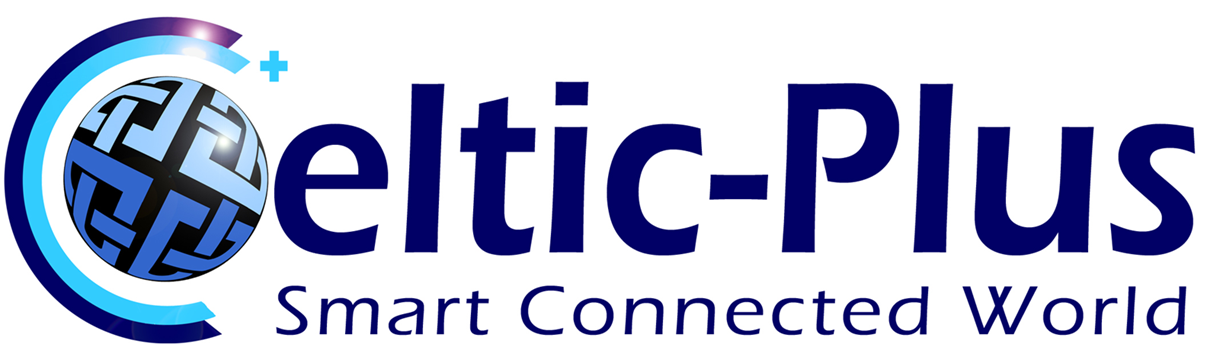 Proposal Introduction (2)
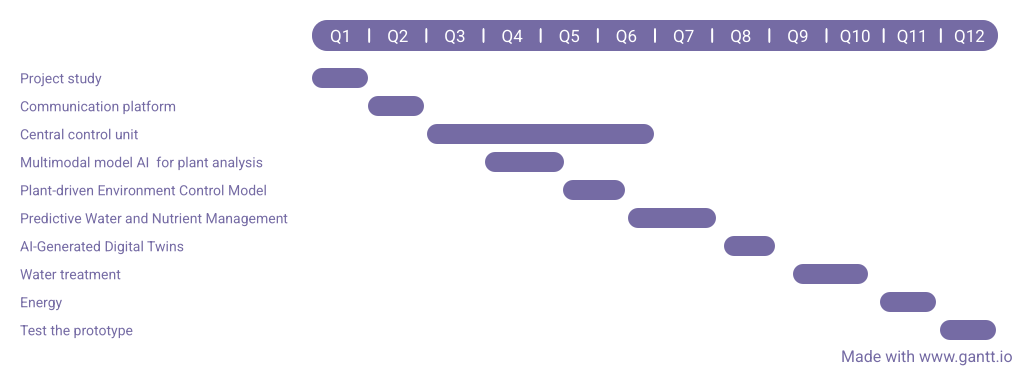 5
www.celticnext.eu                                                                       Zero Touch GreenHouse, UPEC/uniPi
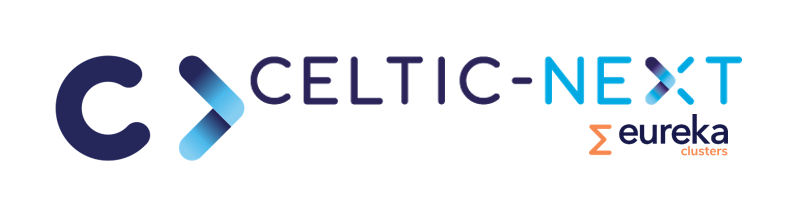 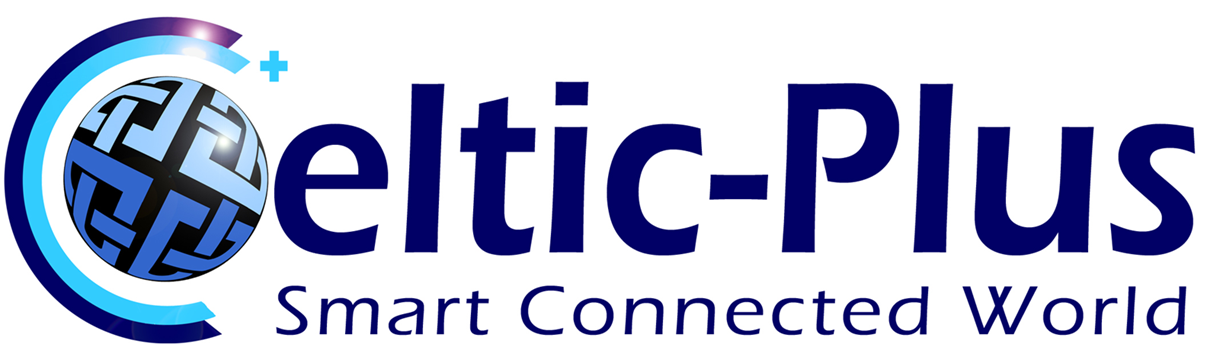 Partners
For equipment and financing:

Agricultural industry partners.

IoT & 5G solution providers.Estimated budget of €2M for prototype development and testing.
6
www.celticnext.eu                                                                       Zero Touch GreenHouse, UPEC/uniPi
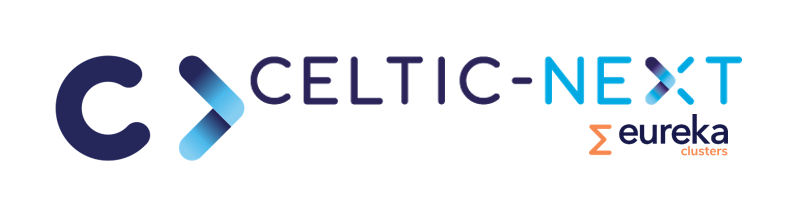 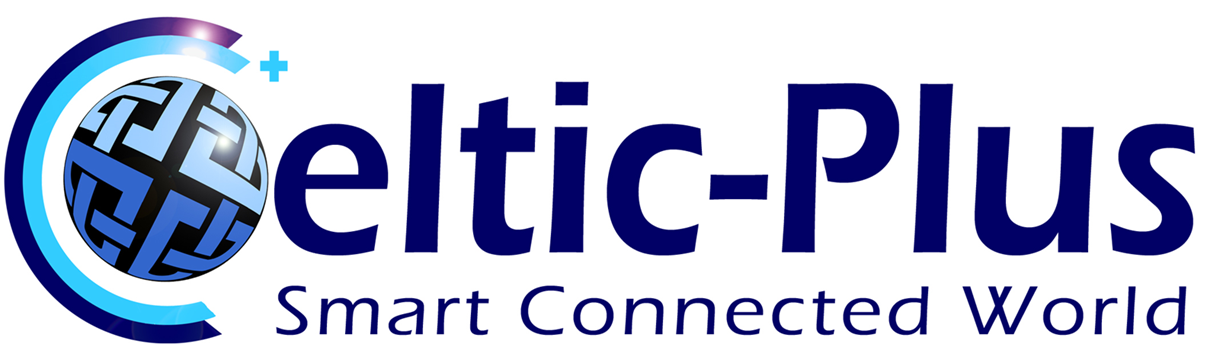 Contact Info
For more information and for interest to participate please contact:





Presentation is available via:
Pr. Abdelhamid Mellouk, Pr. Stefano Giordano, Dr. Thiago Abreu, Abdelhak Heroucha
{mellouk, thiago.abreu, abdelhak.heroucha}@u-pec.fr, stefano.giordano@unipi.it
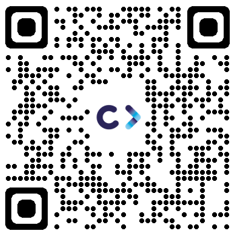 7